RESULTADOS PRELIMINARES DEL ESTUDIO AMBIENTAL INTEGRADOR
Se creo una metodología que permitiera guiar en la identificación de debilidades y fortalezas que permiten avanzar en la adaptación al cambio climático, presentando un marco para la evaluación de la vulnerabilidad y la capacidad de adaptación ante los efectos del
cambio climático, a modo de visibilizar y comprender de qué forma un Municipio es y será afectado por el cambio climático, entendiendo por esto, los impactos negativos que genera en la gestión municipal, en los habitantes y actores territoriales, así como en el territorio mismo.
CREACION DE LA METODOLOGIA
PASO 1: INTEGRACION  DE LA INFORMACIÓN.
PASO 2. PROCESAMIENTO DE LOS DATOS CLIMATICOS
PASO 3:DETERMINACION DE AREAS DE INFLUENCIA DIRECTA E INDIRECTA. ANALISIS DE SENSIBILIDAD AL CAMBIO CLIMATICO Y SUS IMPACTOS.
PASO4: ANÁLISIS DE LA SENSIBILIDAD AMBIENTAL VULNERABILIDAD Y DE CAPACIDAD DE ADAPTACIÓN DEL TERRITORIO AL CAMBIO CLIMATICO. 
PASO 5: GENERACIÓN DE MAPAS .
PASO 6: DETERMINACION DEL INDICE DE SENSIBILIDAD AMBIENTAL (ISA).
PASO 7: DEFINICION DE INDICADORES DE CAPACIDAD DE ADAPTACION. CONFECCION DE PERFIL LOCAL DE ADAPTACIÓN AL CAMBIO CLIMÁTICO .
RESULTADOS PARCIALES OBTENIDOS
PASO 1: INTEGRACION DE  LA INFORMACIÓN:
INSTITUCIONES PARTICIPANTES
AGENCIA DE MEDIO AMBIENTE  CITMA.
EMPRESA PROVINCIAL DE INVESTIGACIONES Y PROYECTOS HIDRAULICOS.
CENTRO PROVINCIAL DE METEREOLOGIA.
DELEGACION PROVINCIAL DE LA AGRICULTURA.
UNIVERSIDAD DE CIEGO DE AVILA.
AGENCIA DE ESTUDIOS Y SOLUCIONES AMBIENTALES CIEGO DE AVILA .GEOCUBA CAMAGUEY.
CENTRO DE INVESTIGACIONES GEOCUBA IC.
AGENCIA DE MEDIO AMBIENTE .CITMA
ESTUDIOS DE PVR DE LA PROVINCIA CIEGO DE AVILA , PARA LOS PELIGROS DE INTENSAS LLUVIAS, FUERTES VIENTOS , PENETRACION DEL MAR, SEQUIA E INCENDIOS RURALES
ESTUDIO DE IMPACTO DE  HURACANES GUSTAV Y IKE EN LA PROVINCIA.
FORMULACION DEL PLAN DE ADAPTACION.
EMPRESA DE INVESTIGACIONES Y PROYECTOS HIDRAULICOS CIEGO DE AVILA.
Evaluacion de los recursos subterraneos en la Cuenca Ciego.
Aguas superficiales y subterráneas gran Humedal del Norte
Principales indicadores y datos de la infraestructura hidráulica
Diagnostico de la situación de la intrusión salina al sur de Ciego de Avila.
Funciones y uso del gran Humedal del norte 
Contribución a la protección de recursos hídricos en el Gran Humedal del Norte .
COMPORTAMIENTO DE LA SEQUIA METEREOLOGICA DE LA CUENCA CHAMBAS.
INTERPRETACION DE CONDICIONES CLIMATICAS PARA LA AGRICULTURA EN AL PROVINCIA CIEGO DE AVILA.
ESCENARIO CLIMATICO FUTURO DEL GRAN HUMEDAL DEL NORTE DE CIEGO DE AVILA.
ELABORACION DE ESCENARIOS PARA EL DESARROLLO FENOLOGICO Y SITUACION FITOSANITARIA DE CULTIVOS EN ZONAS DE INTERES.
CENTRO PROVINCIAL DE METEREOLOGIA
Diagnostico para la tarea vida MINAGRI.
Acciones hasta el 2030 MINAGRI.
Tipos de suelos predominantes en áreas afectadas.
Bases productivas afectadas por la inundación.
Evaluación de la agroproductividad en zonas bajas costeras.
Evaluación de los cultivos en zonas bajas expuestas.
Áreas de manglar afectadas .
Obras hidráulicas afectadas.
DELEGACION PROVINCIAL DE LA AGRICULTURA
PROCESAMIENTO DE LOS DATOS CLIMATICOS(CENTRO PROVINCIAL DE METEREOLOGIA)
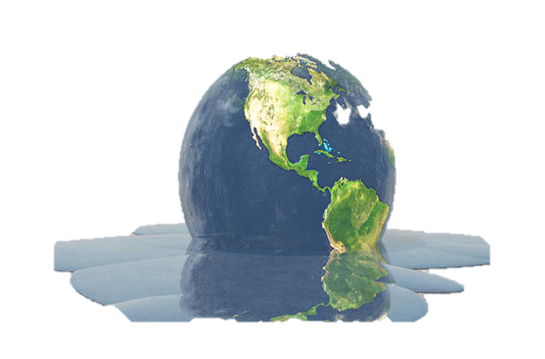 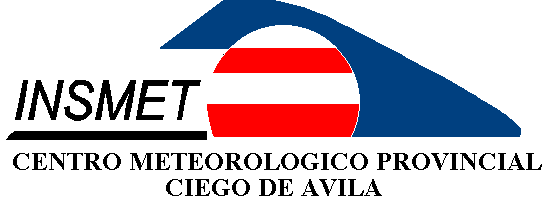 Informe final   Proyecto
CAMBIO CLIMÁTICO. ELABORACIÓN DE ESCENARIOS PARA EL DESARROLLO FENOLÓGICO, SITUACIÓN FITOSANITARIA DE CULTIVOS AGRÍCOLAS Y ZONAS DE INTERÉS MEDIO AMBIENTAL EN CIEGO DE ÁVILA. 
MEDIDAS DE MITIGACIÓN Y ADAPTACIÓN.
Colectivo de Autores: Dr. C Alexis Augusto Hernández Mansilla; M Sc. Rogert Sorí Gómez; M Sc. Aliana López Mayea; M Sc. Yadira Valentín Pérez; M Sc. Ramsés Vázquez Montenegro; Dr. C Maita Ávila Espinosa; M Sc. Oscar Benedico Rodríguez; 
M Sc. Denia González Alfonso; MSc. Orlando Córdova García;  M Sc. Daynier Pérez Escalante; Ing. Dixie Viera Rosales
ANALISIS CLIMATOLOGICO REALIZADO PARA LA CONFECCION DEL PERFIL LOCAL DE ADAPTACION
ANÁLISIS DE EVENTOS CLIMÁTICOS Y AJUSTE DE LOS ESCENARIOS CLIMÁTICOS A LA ESCALA LOCAL .
MODELACION FUTURA  DE LA INFORMACION  CLIMATICA(humedal del norte)
APORTE DE INFORMACION PARA LA DEFINICION DE INDICADORES PARA LA CAPACIDAD DE ADAPTACION
TAREAS INCORPORADAS EN EL  ANALISIS CLIMATOLOGICO
Analizar la climatología del territorio a partir de los registros de variables climáticas implicadas en la elaboración de los escenarios según exigencias de los sistemas en estudio. Estandarización de valores de las variables climáticas.
Interpretar el comportamiento predictivo de las variables climáticas (anomalías) según modelo regional de cambio climático, implicadas en los escenarios específicos de cada sistema en estudio.
Interpretar escenarios bioclimáticos resultantes del efecto del cambio climático para el desarrollo fenológico y de la problemática fitosanitaria de cultivos de interés como: papa, piña, plátano-banano, cítricos, para los años 2020, 2025 y 2030 bajo condiciones de emisiones A2 y B2.
Interpretar los escenarios climáticos, consecuencias del cambio climático del Gran Humedal del Norte de Ciego de Ávila área de interés medio ambiental con sus áreas protegidas: la Reserva Ecológica Centro Oeste de Cayo Coco, el Refugio de Fauna Loma de Cunagua, el Refugio de Fauna “El Venero”, el Refugio de Fauna Laguna La Redonda; la Laguna de la Leche; el Refugio de Fauna Cayo Alto;  Reserva Florística Manejada “El Coy” para los años; 2020, 2025 y 2030 bajo condicionantes de emisiones A2 y B2.
Orientar sistema de medidas para la adaptación y mitigación al cambio climático que permitan la explotación sostenible de los sistemas agrícolas y la conservación y salvaguarda de áreas medio ambientales de interés en  Ciego de Ávila para los años  2020, 2025 y 2030.
RESULTADOS:La interpretación de las proyecciones realizadas a través de los escenarios climáticos bajo condiciones de cambio climático ajustadas a los años 2020, 2025, 2030 permite concluir:
El Cambio Climático ejercerá efectos negativos fundamentalmente sobre el Gran Humedal del Norte, manifestado a través de significativas alteraciones en el régimen climático que ponen en peligro la condición básica de humedal a una probable transformación de un ambiente sub húmedo húmedo a una condición sub húmeda seca, que en extremo puede llegar a convertir esta zona en semi árida pasando a una categoría de tierras secas.
Estas trasformaciones descansan sobre el marcado incremento de la temperatura; la disminución de la humedad relativa; las variaciones en el régimen pluviométrico, que favorecen una mayor evapotranspiración de referencia y una marcada disminución del índice de aridez climático, condiciones que directa e indirectamente influyen además en el comportamiento del régimen hidrológico, elemento clave en la conservación de los caracteres de un humedal.
RESULTADOS:La interpretación de las proyecciones realizadas a través de los escenarios climáticos bajo condiciones de cambio climático ajustadas a los años 2020, 2025, 2030 permite concluir
Las significativas transformaciones expresadas anteriormente constituyen a su vez un peligro para la reservas faunística y florística presente en las seis áreas protegidas comprendidas en la localidad: la Reserva Ecológica Centro Oeste de Cayo Coco, el Refugio de Fauna “Loma de Cunagua”; el  Refugio de Fauna “El Venero”,  el  Refugio de Fauna Laguna “La Redonda”; la Laguna de la Leche y Reserva Florística Manejada Monte “El Coy” de apreciado valor para la biodiversidad del planeta muy en especial para la región de Caribe y para Cuba y correspondiente pérdida de los servicios ecosistémicos que presta.
Las proyecciones futuras implican el desarrollo emergente de una política de gestión que contemple medidas de conservación para el GHN de Ciego de Ávila, que coadyuven a mantener los caracteres  de su ecosistema, valores de su biodiversidad y su aprovechamiento intrínseco mediante desarrollo sostenible para el enfrentamiento al cambio climático a través de sus servicios ecosistémicos.
DETERMINACION DE AREAS DE INFLUENCIA DIRECTA E INDIRECTA. ANALISIS DE SENSIBILIDAD E IMPACTOS.
Para el presente estudio, se definió las  áreas de influencia de afectación por el cambio climático, con la finalidad de determinar un ámbito espacial donde se manifestarán los potenciales impactos ambientales y sociales a producirse como consecuencia del ascenso del nivel medio del mar pronosticado
AREAS DE INFLUENCIA DIRECTA E INDIRECTA
ZONAS IDENTIFICADAS DE AREAS DE INFLUENCIA DIRECTA
Sector sur áreas de los municipios Venezuela, Ciego de Ávila y Baraguá.
El gran humedal del norte de Ciego de Avila.
Obras hidrotécnicas insertadas, relacionadas con las funciones del humedal.
Bases productivas existente en las zonas identificadas con afectación por elevación del nivel del mar en el 2050. 
Infraestructuras que deben ser adoptadas por inundaciones costeras en las zonas bajas.
 Análisis de asentamientos agropecuarios que se afectan.
Cultivos en las zonas costeras bajas expuestas a inundaciones.
Obras hidráulicas y de ingeniería afectadas a recuperar o reconstruir.
Áreas en (ha) para la reforestación de forma integral y sostenible los embalses, canales, y franja hidrorreguladoras en cuencas que tributan a las bahías, así como los suelos que requieren máxima protección.
Áreas en (ha) para la reforestación de forma integral y sostenible priorizando los embalses, canales, y franja hidrorreguladoras en cuencas que tributan a las bahías, así como los suelos que requieren máxima protección.
Acuíferos presentes en la zona.
ZONAS IDENTIFICADAS COMO AREAS DE INFLUENCIA DIRECTA
ANALISIS DE SENSIBILIDAD AMBIENTAL .
Se realizo el  análisis de la Sensibilidad Ambiental del medio físico del territorio, como resultado de la información recabada durante el trabajo de campo y el proceso de interpretación secundaria en gabinete.
SENSIBILIDAD AMBIENTAL
Previo al análisis de sensibilidad, se realizo y proceso , la siguiente información
MAPA DE ORGANISMOS EN EL TERRITORIO DE ÁREA INFLUENCIA DIRECTA.
MAPA DE SALINIDAD DE LAS AGUAS SUBTERRÁNEAS.
MAPA DE USO DE LA TIERRA ESCENARIO 2050 Y 2100
MAPA DE CANALES A RECUPERAR
MAPA DE CATEGORÍA AGRO PRODUCTIVA DE LOS SUELOS 2050,2100.
MAPA DE CATEGORÍA AGRO PRODUCTIVA DE LOS SUELOS EN LA ZONA D E INTRUSIÓN SALINA
MAPA DE TIERRAS OCIOSAS EN LA ZONA D E INTRUSIÓN SALINA
MAPA DE USO TIERRA PROPUESTO EN LA ZONA D E INTRUSIÓN SALINA
MAPAS DE CONDUCTIVIDAD HIDRÁULICA.
MAPAS DE VULNERABILIDAD DE LOS ACUÍFEROS.
MAPA DE PELIGROS  GEOLÓGICOS
MAPA DE DISTRIBUCIÓN ESPACIAL DEL NITRÓGENO ORGÁNICO, FODFORO,  ORGANICO,MATERIA RGANICA (%) EN LOS SEDIMENTOS SUPERFICIALES DEL FONDO MARINO
PRINCIPALES VARIACIONES DEL PERFIL MORFOLÓGICO DE LAS COSTAS SEPTENTRIONALES DE LOS PRINCIPALES CAYOS.
ESTUDIO DE LAS CORRIENTES. MARINAS ANÁLISIS ESPECTRAL DE LAS CORRIENTES MARINAS. PATRÓN DE CIRCULACIÓN.
LEVANTAMIENTO DE LA DIRECCIÓN Y LA VELOCIDAD DE LAS CORRIENTES MARINAS. DISTRIBUCIÓN ESPACIAL ESQUEMÁTICA DE LA DIRECCIÓN (FLECHAS) Y LA VELOCIDAD, (CM/S), DE LA CORRIENTE RESIDUAL CARACTERÍSTICA DE LA MAREA Y DEL OLEAJE .CARACTERISTICAS DEL MEDIO MARINO
CARACTERISTICAS BIOLOGICAS DEL ECOSISTEMA COSTERO
INFORMACION OBTENIDA
Distribución de biodiversidad marina del bentos y peces en el área de interés. Estado de conservación de los principales ecosistemas (arrecifes coralinos, pastos marinos y manglar).
Áreas ecológicamente sensibles marinas y de los cayos 
Mapa de sensibilidad física del territorio . Mapa resultante
INFORMACION OBTENIDA
EJEMPLOS DE MATRIZ DE SENSIBILIDAD PARA FACTOR AMBIENTAL  AGUA
EJEMPLOS DE MATRIZ DE SENSIBILIDAD PARA FACTOR AMBIENTAL  AGUA
EJEMPLOS DE MATRIZ DE ESENSIBILIDAD AMBIENTAL . MEDIO GEOLOGICO
RANGOS DE SENSIBILIDAD AMBIENTAL
Mapa de índice de sensibilidad del medio físico. Sector norte Ciego de Avila
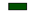 Indicé de sensibilidad alta
Mapa de índice de sensibilidad del medio físico. Sector sur Ciego de Avila
Indicé de sensibilidad alta
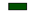 ANALISIS DE IMPACTOS TOR AMBIENTAL AGUAS.
Se evaluó  los impactos ambientales que conlleven a proponer medidas de mitigación, control, compensación y rehabilitación que minimicen el deterioro ambiental en el caso de presentarse durante el desarrollo del proyecto. 
	Se identificó  los componentes ambientales más frágiles que requieren la implementación de medidas especiales en el Programa de Prevención y Mitigación (PPM).
SE REALIZO EVAL IMPACTOS AMBIENTALES
Por la intensidad (grado de destrucción) .
Por la extensión .
Por el momento en que se manifiesta.
Por su persistencia .
Por su capacidad de recuperación.
Por la relación causa-efecto .
Por la interrelación de acciones y/o efectos .
Por su periodicidad –
Por la necesidad de aplicación de medidas correctoras
CLASIFICACION DE LOS IMPACTOS POR
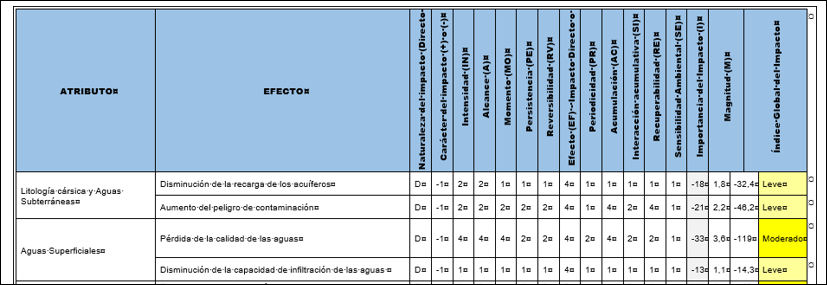 VALORACION DE LOS IMPACTOS
Paso 1Identificar los impactos y los riesgos climáticos¿Cuáles son los principales impactos y riesgos climáticos que afectan el sistema deinterés?Paso 2Determinar los peligros y los impactos intermedios¿Qué peligros o tendencias climáticas y sus impactos físicos representan un riesgo para el sistemade interés? ¿Qué impactos intermedios vinculan el peligro y el riesgo?Paso 3Determinar la vulnerabilidad¿Qué atributos del sistema contribuyen al riesgo?Paso 4Determinar la exposición¿Qué factores determinan la exposición?
VALIDACION.PASOS PARA LA DETERMINACION  DE RIESGOS IE5 IPCC
CAPACIDAD DE ADAPTACION. PERFIL LOCAL DE ADAPTACIÓN AL CAMBIO CLIMÁTICO
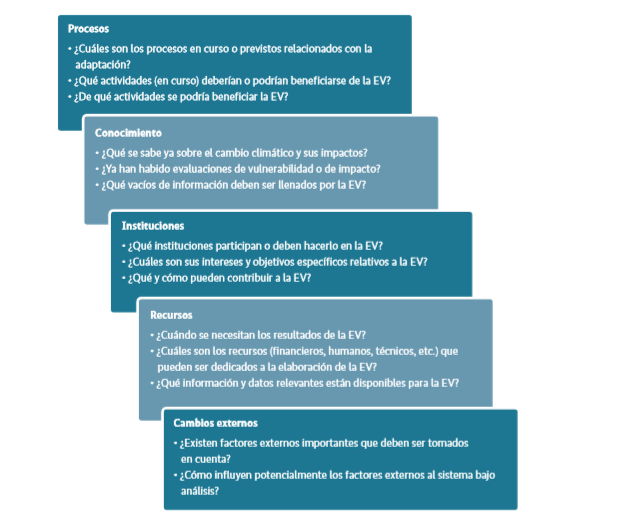 “¿Qué habilidades del sistema social existen o faltan para reducir el riesgo de interés -ahora y en el futuro?”
Este paso busca visibilizar el nivel de vulnerabilidad y de la capacidad de adaptación presente
Se presenta 5 indicadores de capacidad de adaptación, cadauno con sus respectivos criterios y sub-criterios de medición. Mediante estos  indicadores, el municipio podrá tener una “radiografía” general sobre su nivel de vulnerabilidad y capacidad para responder al cambio climático,permitiendoidentificar aspectos críticos que orienten la toma de decisión local
Ecosistemas Locales Capacidad Institucional Gestión local del agua Comunidad y estilos de vida Administración y gestión municipal
visibilizar el nivel de vulnerabilidad y de la capacidad de adaptación presente tanto en el municipio como en toda la comuna
DEFINICION DE INDICADORES DE CAPACIDAD DE ADAPTACION. Administración y gestión municipal